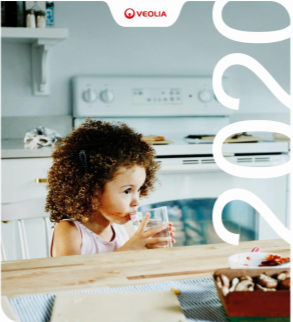 Synthèse rapport d’activité 2020
Service public d’eau potable

Commune d'Allex
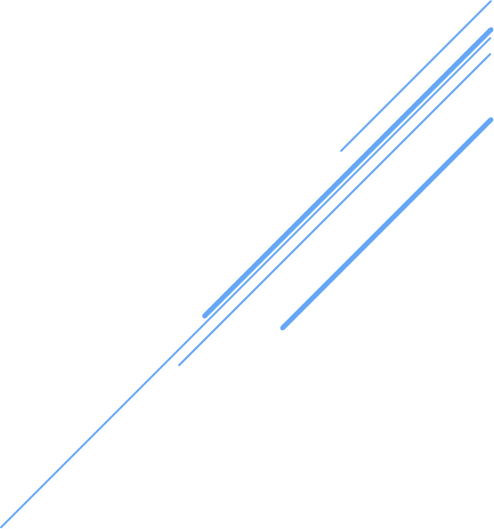 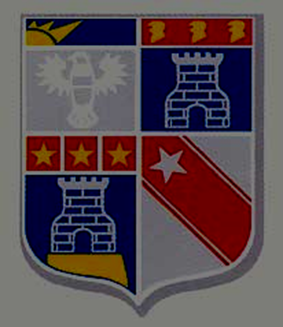 Chiffres clés
2593 habitants desservis

1073 abonnés

135 l/hab/j
Patrimoine
1 station de pompage
2 réservoirs de 300 m³
1 surpresseur 
50 Km de de canalisation de distribution
1010 branchements
1146 compteurs
exploitation
Rendement du réseau de distribution  75,6%
(Objectif Grenelle 2 = 66,83%)
Indice linéaire de perte 3,23m³/jour/Km
Indice de connaissance et de gestion patrimoniale du réseau 100/120
Taux d’interruption de service non programmé  0
Synthèse des flux et volumes clés du service
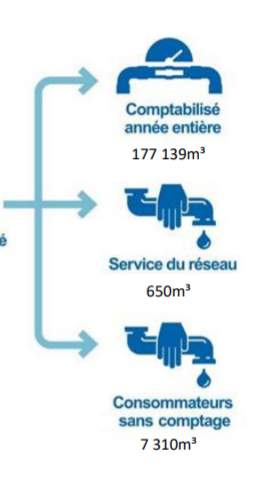 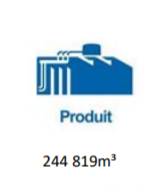 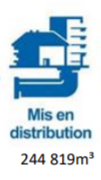 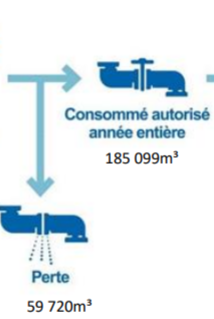 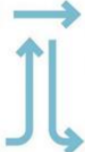 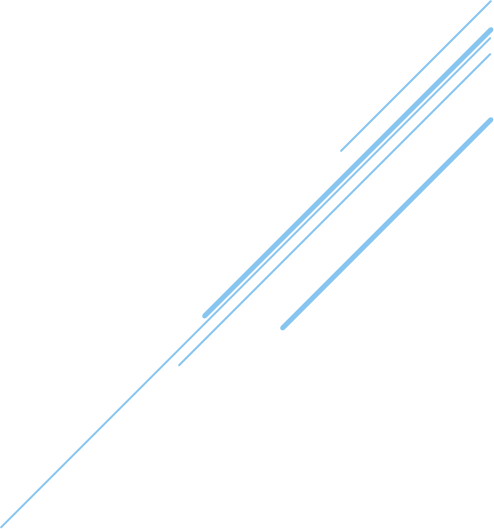 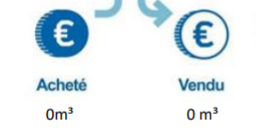 Qualité de notre eau
Analyses microbiologiques   100% conforme

Analyses physicochimique    100% conforme

(Au niveau du pompage et distribution)
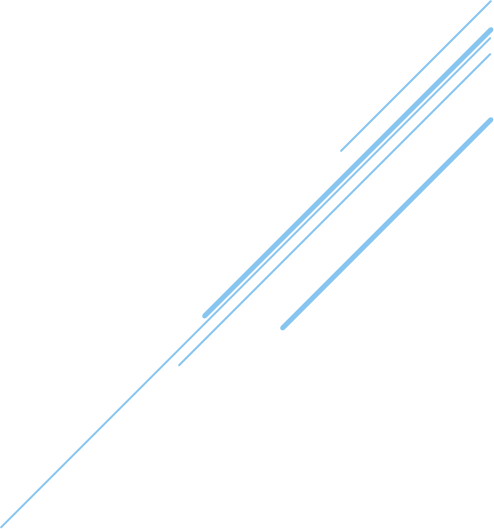 Chiffres clés du service
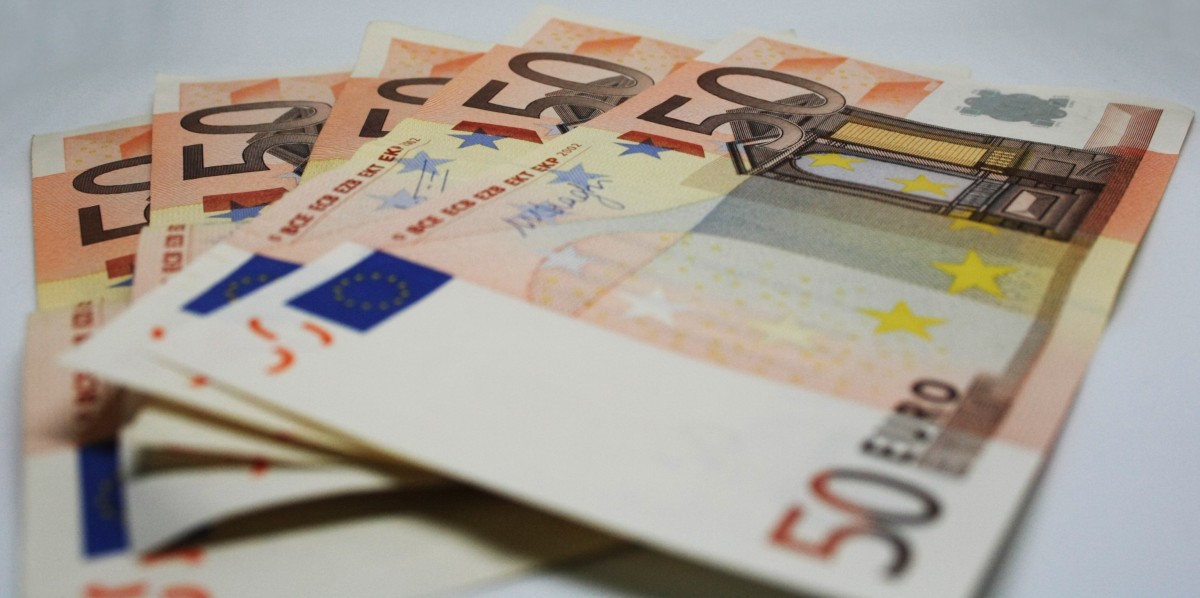 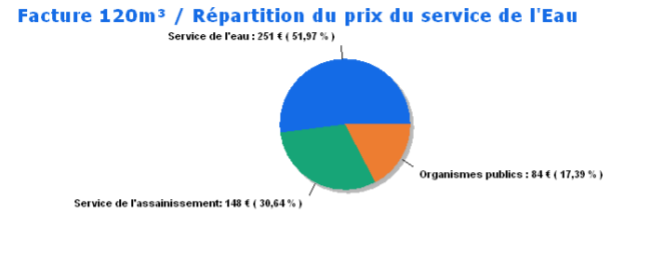 Prix de l’eau
Pour une consommation de 120 m³

2,50 €/m³
2,46 €/m³ en 2020
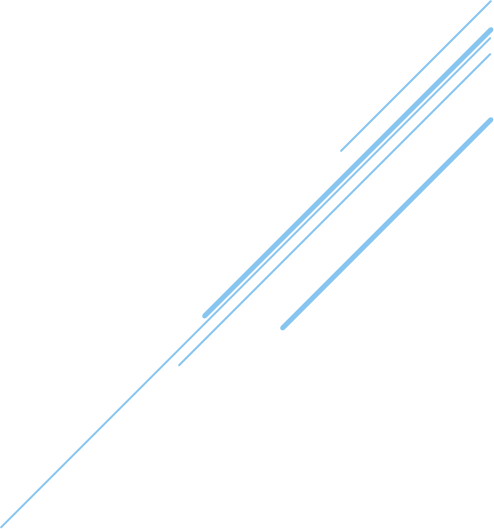 Vie du service
47593 m de linéaire soumis à recherche de fuites
Nombre de fuites décelées et réparées:
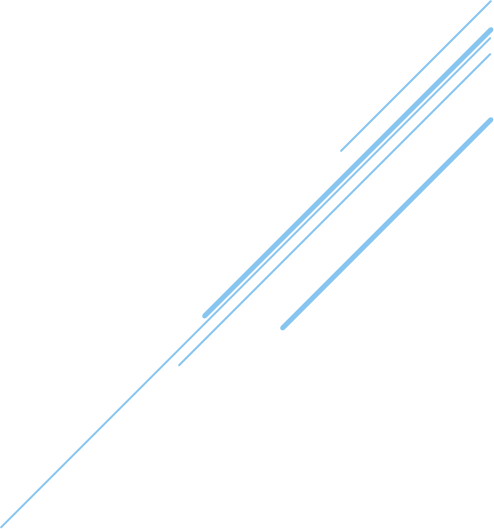 Sur compteurs


1
Sur canalisations


2
Sur branchements


3
Propositions d’amélioration
Télé relève


Bornes de puisage


Mise en place de débitmètres aux réservoirs


Mise en place d’une tête émettrice sur le surpresseur de Laye


Vétusté des conduites fonte du cœur du village


Renouvellement conduite route de Crest (réalisée)
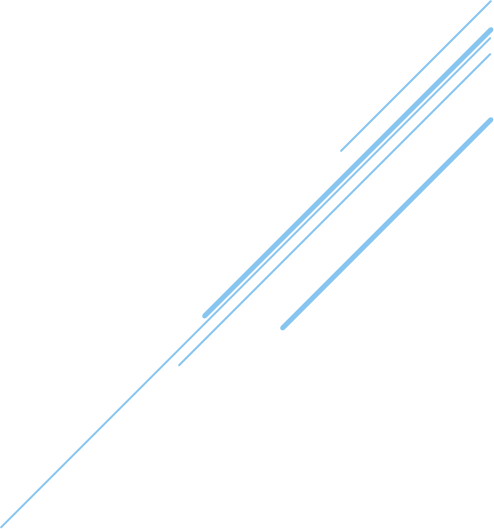 Evolution reglementaire
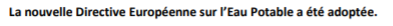 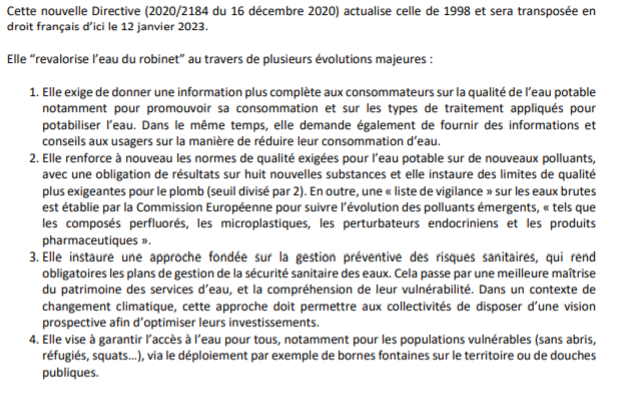 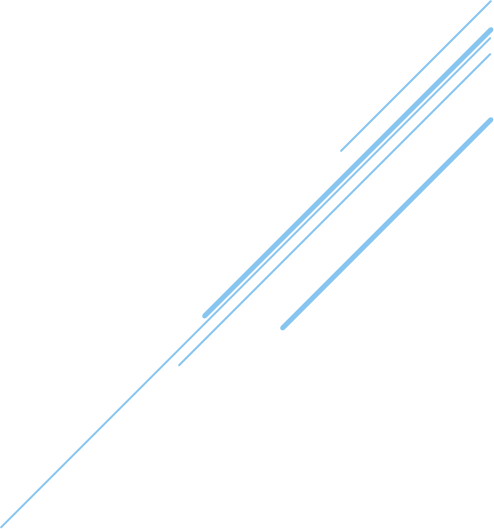 Informations utiles
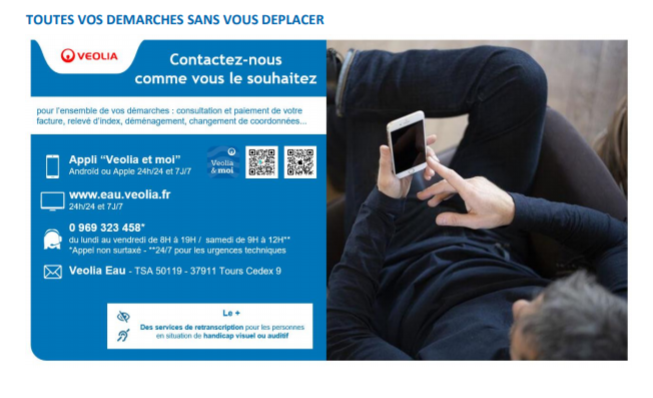 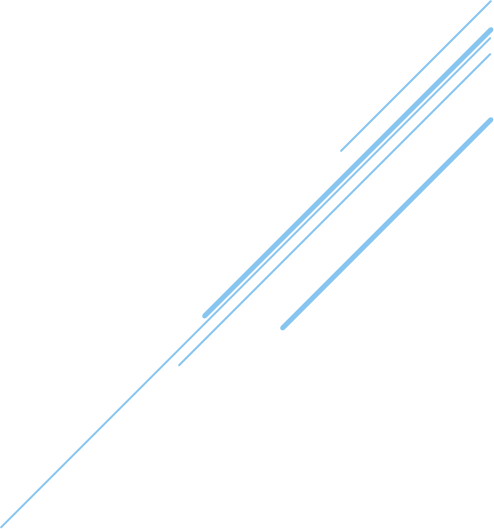 Merci de votre écoute
Nous vous remercions!